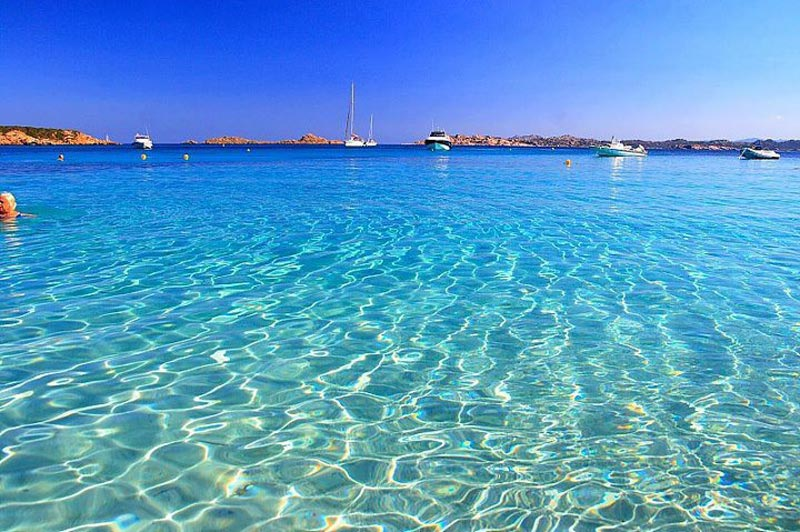 SARDINIA  -	SARDEGNA
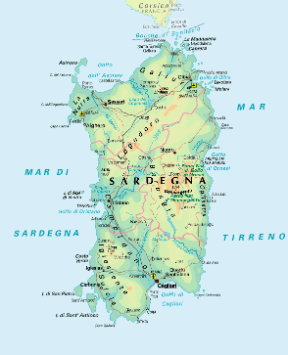 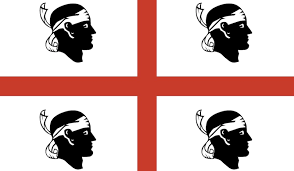 General information
Status as autonomous region 
Legislative power 		Police, agriculture, transport, tourism, energy
Administrative autonomy 	Regional council 
Financial autonomy  		Free collection of taxes, partly withheld + budgets under the
control of the Court of Auditors → Better management of 
public money

Provinces			Cagliari, Sassari, Oristano and the Province of South Sardinia

Population			1.6 million
Population density	68 people per km2
Highest near Cagliari (346 people per km2)

Labour force		670 000 people, 58% men - 42% women

Percentage of foreign citizens  	3.4% (mostly from Romania, Senegal and Morocco)
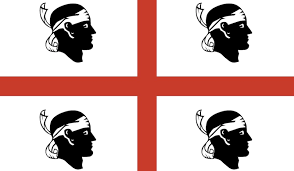 Informazioni generali
Regione autonoma 
- autonomia legislativa su alcune materie (agricoltura, enti locali, foreste, edilizia)
- autonomia amministrativa → Gestione affidata al Consiglio Regionale
- autonomia finanziaria → libera riscossione delle tasse, in parte trattenute + bilanci sotto il controllo della Corte dei Conti → Migliore gestione del denaro pubblico 

Province 			Cagliari, Sassari, Oristano, Provincia della Sardegna Meridionale

Popolazione 			1,6 milioni
Densità				68 abitanti per km2  
Alta densità nelle zone vicino Cagliari (346 abitanti/km2)

Forza lavoro			670000, 58% uomini - 42% donne

Percentuale di stranieri 	3,4% (soprattutto da Romania, Senegal, Marocco)
Labour Market - General overview
Main sectors			Real estate, public administration and tourism businesses

Companies usually		Trade (26%), Agriculture (24%), Building (14%), 
came from				Hotel/catering services (9%)

Large number of small enterprises (less than 10 employees)		96%


TROUBLING POINTS
High unemployment rate, even if it is decreasing	13.5%  	(Italian rate:	≈10%)	
High inactivity-people rate					38.4%	(Italian rate:	≈35%)
Available workers can be found usually only in high-densely populated cities (Cagliari and Sassari)
Mondo del lavoro - Panoramica generale
Principali settori			Immobiliare, Pubblica amministrazione, Turismo

Aziende si occupano di		Commercio (26%), Agricoltura (24%), Edilizia(14%), Hotel/catering(9%)

Alto numero di piccole imprese, con meno di 10 impiegati			96%


DATI PREOCCUPANTI
Alto tasso di disoccupazione, anche se in decrescita		13,5%	(Tasso medio italiano	±10%) 
Alto tasso di popolazione inattiva					38,4%	(Tasso medio italiano 	±35%) 
Si possono trovare lavoratori disponibili quasi solo in città altamente abitate (Cagliari e Sassari)
COVID19’s consequences
Loss of jobs			42 000

Hardest-hit sectors		Hotels and catering (-83%), Education (-70%), 
Tourism services (-64%), Transport (-69%), 
Construction (-42%)

They’re Sardinia’s leading sectors	+  with high percentage of female workers


Fall of recruitment signs	-60%	 


 Usually stagional workers: foreigner and young citizens
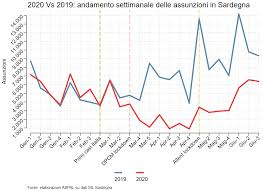 Conseguenze del COVID-19
Posti persi 				42 000

Settori maggiormente colpiti		Hotel e catering (-83%), Educazione (-70%), 
Trasporti (-69%), Turismo (-64%), Edilizia (-42%)

Sono i settori trainanti dell’economia sarda, con alta percentuale di lavoratrici

Caduta di assunzioni		-60%



Solitamente lavoratori stagionali: stranieri e giovani
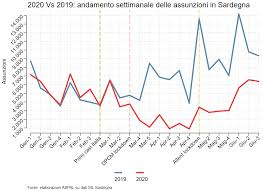 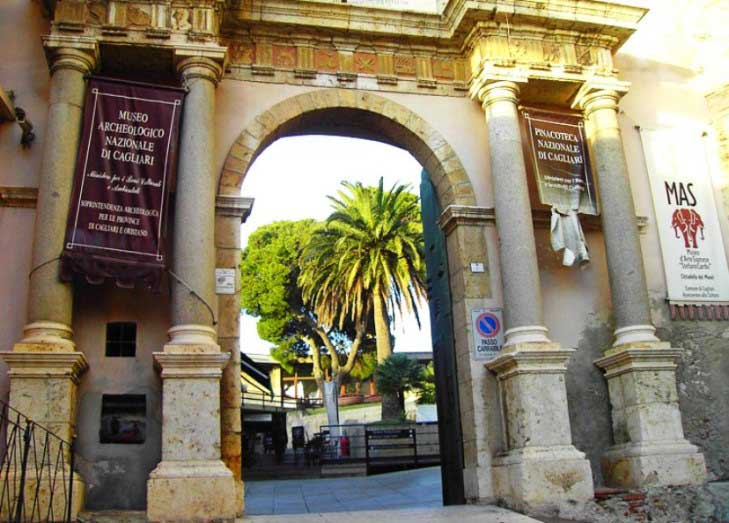 Cultural activities - Places
Museums		     Archeological and artistic,
                              ruled and qualified by laws  


Homogeneity of supply in Sardinia


Archeological areas 	and    archeo-industrial areas

 Places with finds from Neolithic Age (1800-1100 BC)


                                                                   Places and finds tied to mining (between XIX and XX century)
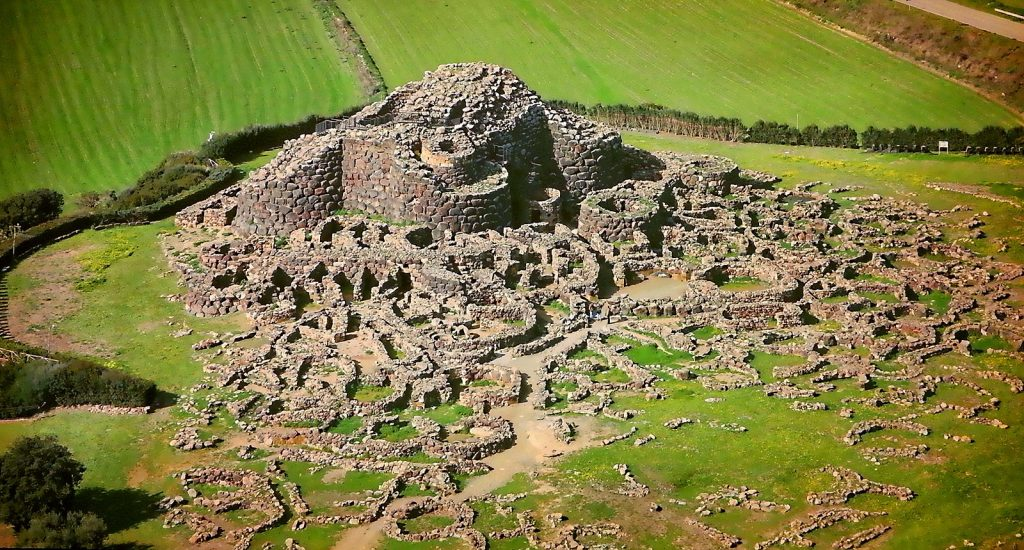 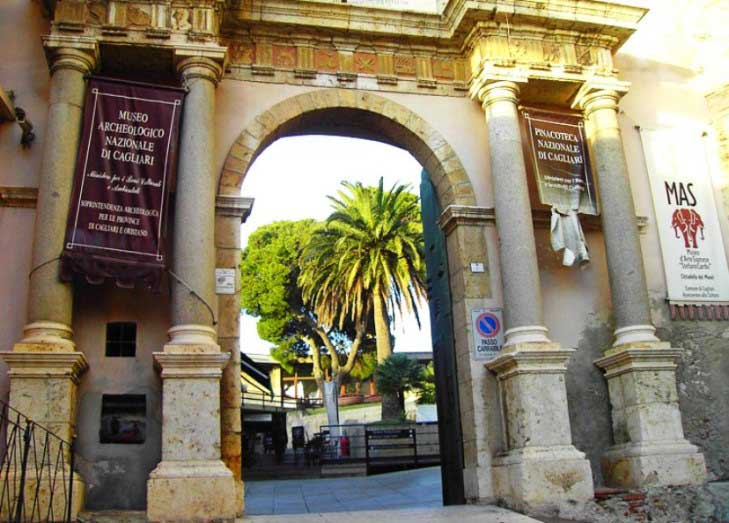 Offerte culturali - Luoghi
Musei		          di carattere archeologico e artistico,
                             regolati e qualificati da normative 
                         
                            
                               omogeneità dell’offerta nella regione.

Aree archeologiche           e               archeo-industriali
               Siti con reperti archeologici risalenti al Neolitico(1800-1100 a.C)

                                                        	Edifici e reperti legati al mondo delle estrazioni minerarie 
                                                          (fine ‘800- inizio ‘900)
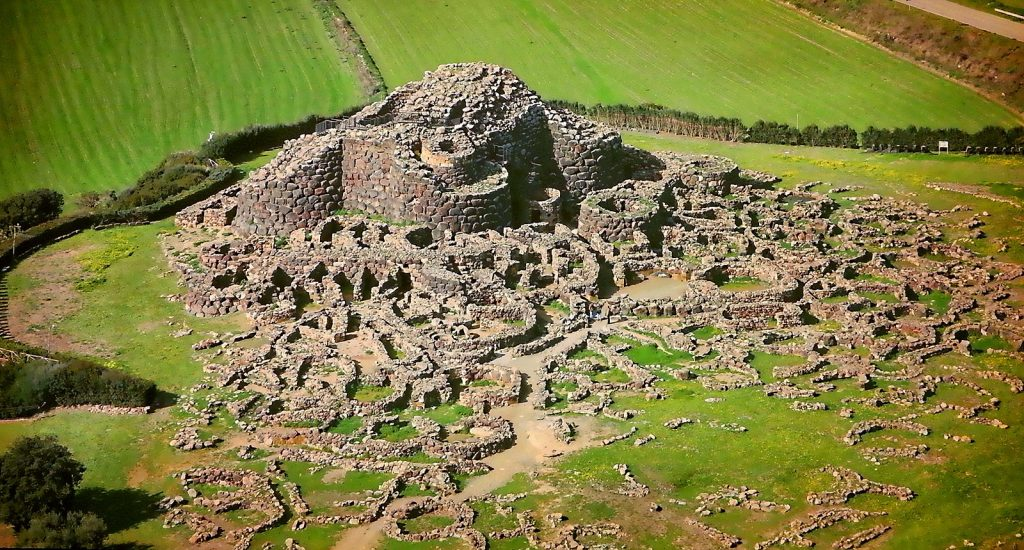 Festivals, events and fairs
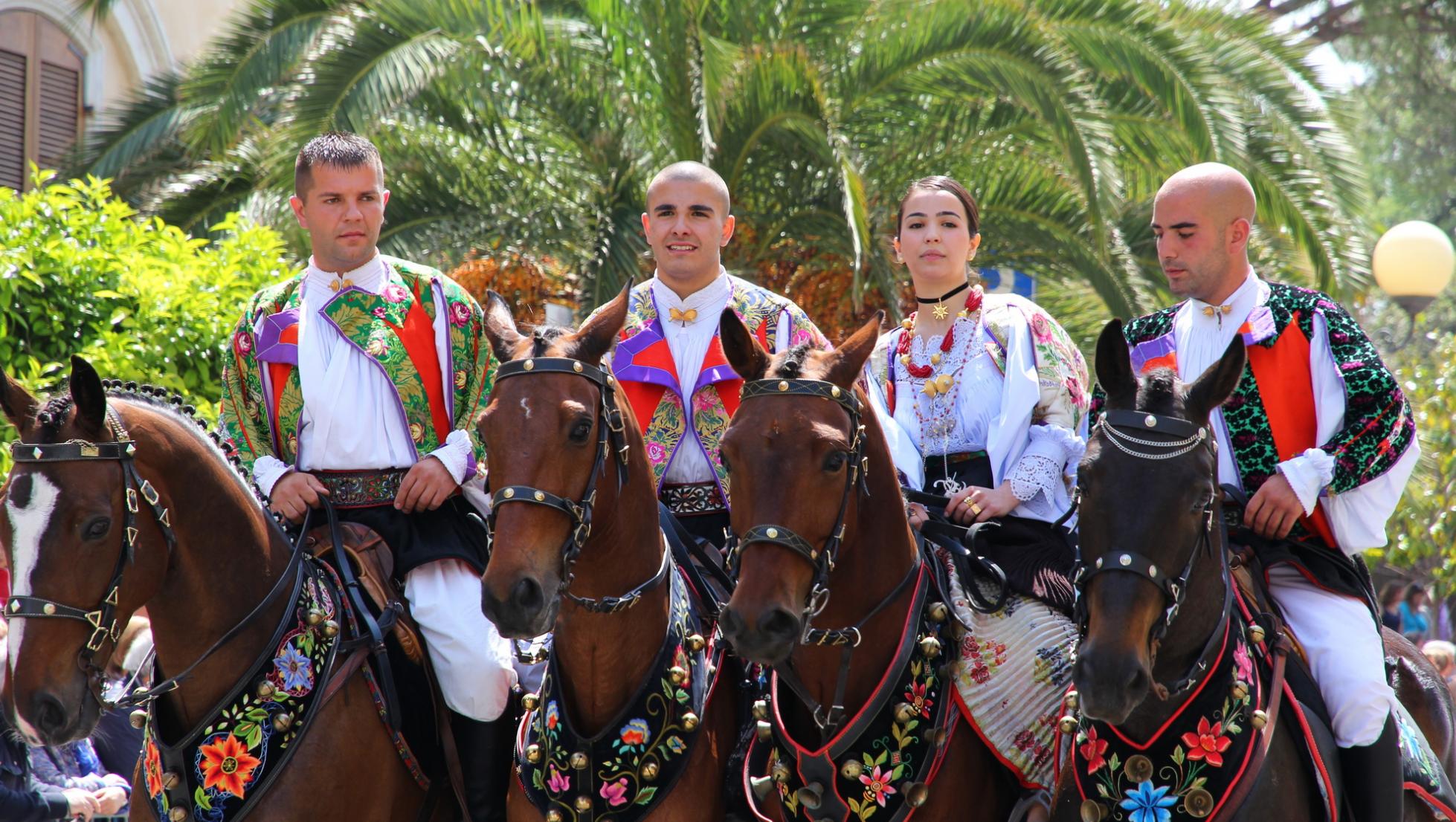 “Cavalcata sarda”
Sassari, Festa della Bellezza
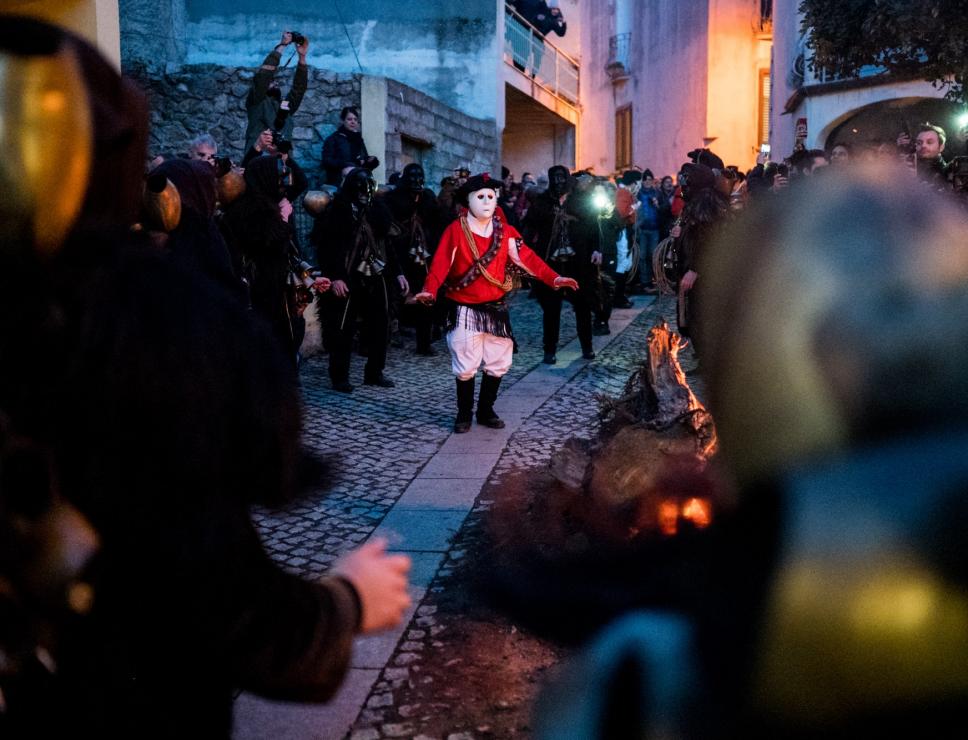 “Sant’Antoni e su fogu”
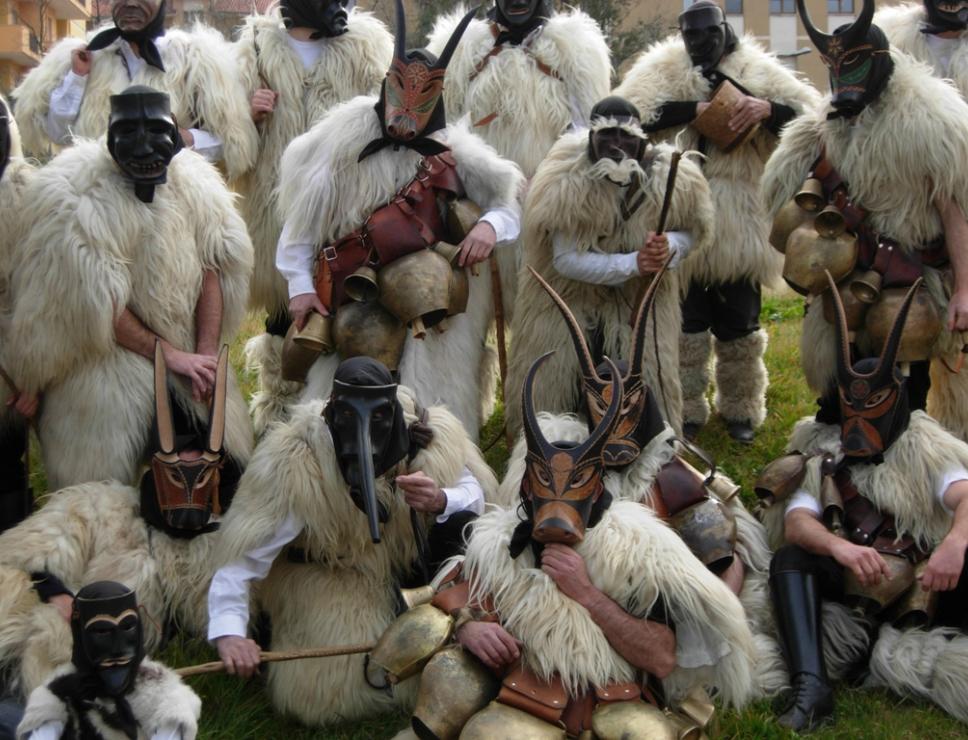 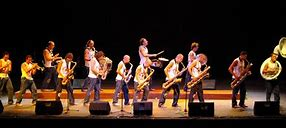 European Jazz Expo	
Cagliari
Carnival in Oristano
Sagre, eventi e fiere
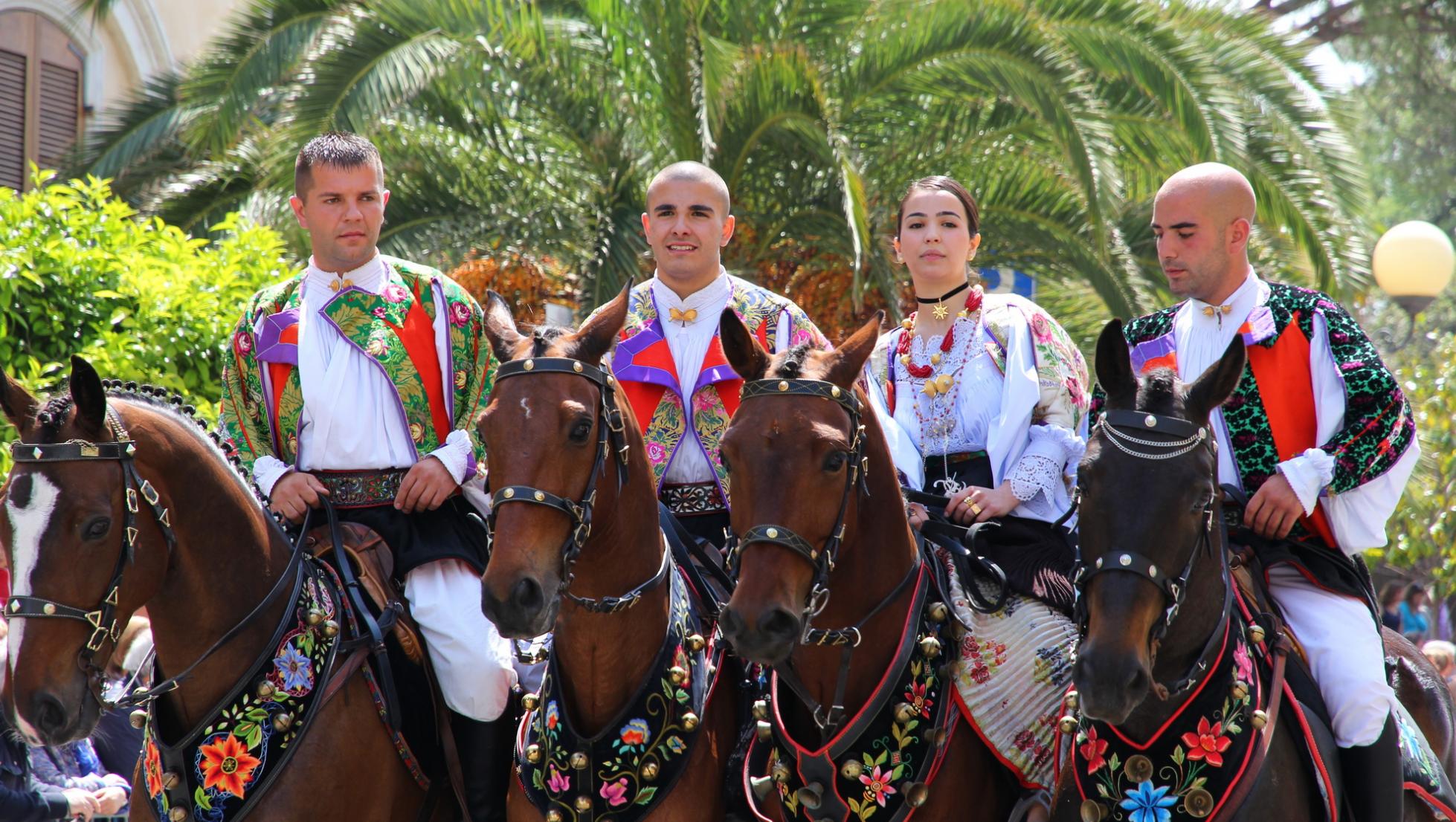 cavalcata sarda, sassari, festa della bellezza

carnevale di oristano

Sant’antoni e su fogu

 European Jazz Expo -Cagliari
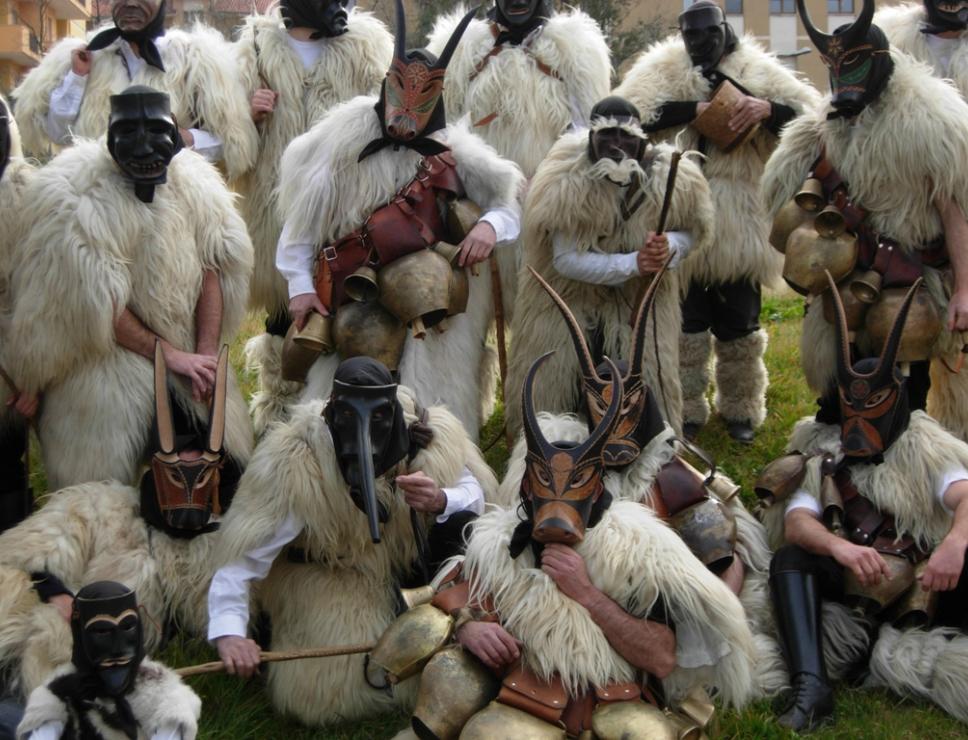 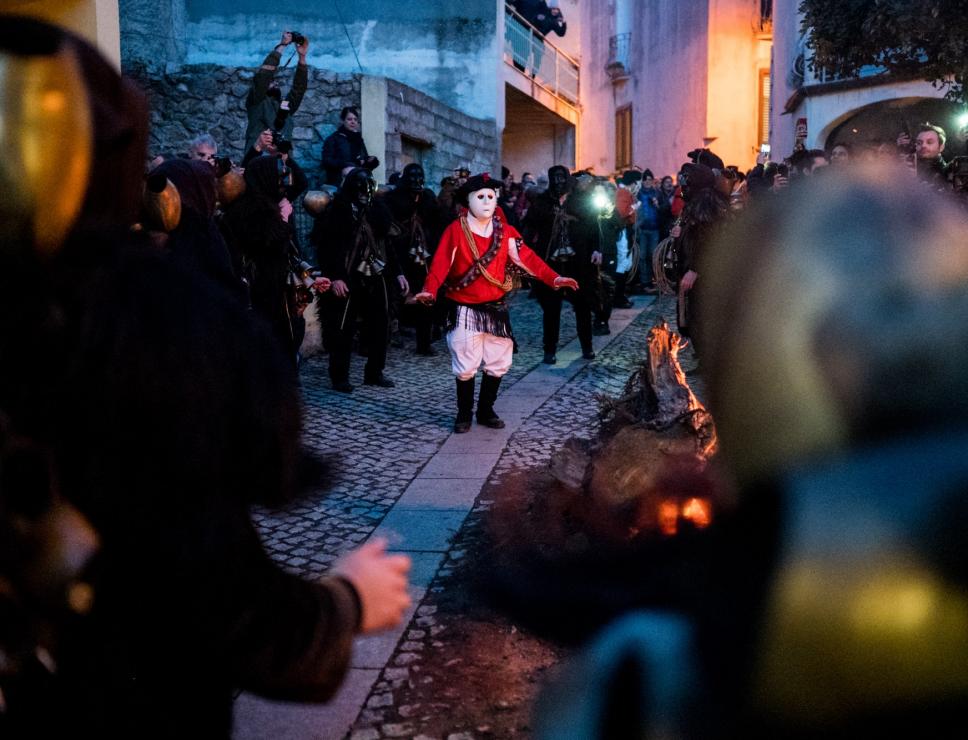 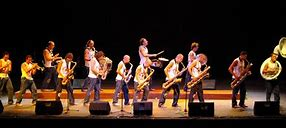 Sardinia’s tourism relevance in labour market
-Tourism makes up 9% of the overall regional number of employees.
-Sardinia’s companies involved in the field are over 5090, providing jobs to circa 27.600 workers.
-Estimated 2,5 tourism agencies every 100 inhabitants. 
-According to the official website of Sardinia’s tourism, during 2019, over 4 million people stayed on the island for tourism. 
-Hotspots: provinces of Cagliari and Olbia-Tempio.
Importanza del lavoro nel turismo in Sardegna
-Il turismo in sardegna occupa il 9% degli impieghi regionali 
-Le imprese sarde che operano nel settore sono 5.090 e offrono impiego a circa 27.600 lavoratori.
-Le aziende turistiche : 2,5 ogni 100 abitanti. 
-Secondo il sito ufficiale del turismo in Sardegna, Nel 2019 sono state registrate oltre 4 milioni di presenze.
-Le province con il maggior numero di arrivi da Italia e estero sono: Cagliari e Olbia-Tempio.
Mobility in Sardinia
-Ferries: many daily routes to the smaller islands, such as Carloforte and La Maddalena 
-Camper: stopping is not allowed everywhere, but only in certain areas
-Ship: Sardinia offers many tourist ports, where it is possible to rent a sailboat or a dinghy
-Rent a vehicle: it is possible to rent a car or another vehicle in all big cities and in airports 
-Public transport: a railway line connects big cities, buses connect all locations, even the smaller ones
Mobilità in Sardegna
-Traghetti:più tratte giornaliere per muoversi verso le isole minori (Carloforte, La Maddalena)
-Camper: la sosta non è consentita ovunque ma solo in determinate aree
-Barca: la Sardegna offre molti porti turistici, dove è possibile noleggiare barche a vela e gommoni 
-Noleggio di un mezzo: è possibile noleggiare un’auto o un altro mezzo in tutte le grandi città e negli aeroporti
-Mezzi pubblici: la linea ferroviaria collega le grandi città, autobus collegano tutte le località, anche quelle minori.
Healthcare
Hospitals /			Widespread presence 	(30 and 540)
                   chemist’s
Doctor on call and emergency tourism in most of the seaside resorts
Laws to manage people with diseases and upsets:
CSM		(Mental Health Centre) → Places where everybody can be nursed
and rehabilitated
SerD		(Dependency Services) → Treatment centres for dependency  
				(alcohol, drugs, game addiction)
Consultori	Protection centres for mothers and sons; promotion of responsible 
procreation, information and prevention (Sardinia has one of the 
highest abortion rates in Italy, 5,7 ‰)
Sanità
Presenza capillare di farmacie (540) ed ospedali (30) 
Guardia medica e guardia turistica in località balneari
Riorganizzazione della gestione di persone con particolari disturbi o patologie: 
CSM		Centri di Salute Mentali → Luoghi di cura e riabilitazione (Aperti a tutti!)
SerD		Centri di cura di dipendenze (sostanze legali/illegali, disturbi comportamentali,..)
Consultori 	  Centri per la tutela delle madri e dei bambini, promozione della procreazione 
  “responsabile”, informazione e prevenzione →  Tasso di abortività tra i maggiori 
   in Italia (5,7‰)
Technology in Sardinia
-Technology Park of Sardinia: This park is a system of advanced infrastructure and services for technological innovation and the enhancement of research.



-Ubiquitous Digital platform: this is a new digital platform in development at the Research Center, Sardegna Ricerche.
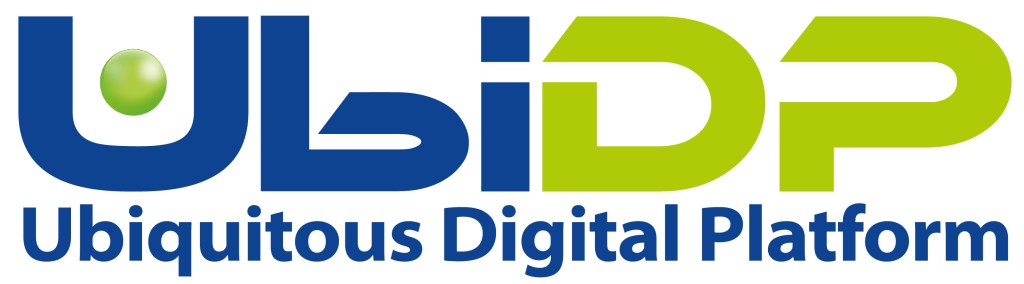 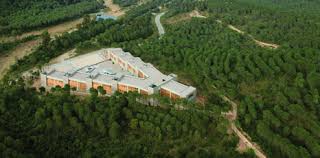 Tecnologia in Sardegna
-Parco tecnologico della Sardegna: sistema di infrastrutture avanzate e servizi per l’innovazione tecnologica e la valorizzazione della ricerca.



-Ubiquitous Digital platform: nuova piattaforma digitale in sviluppo presso il Centro di Ricerche, Sardegna Ricerche.
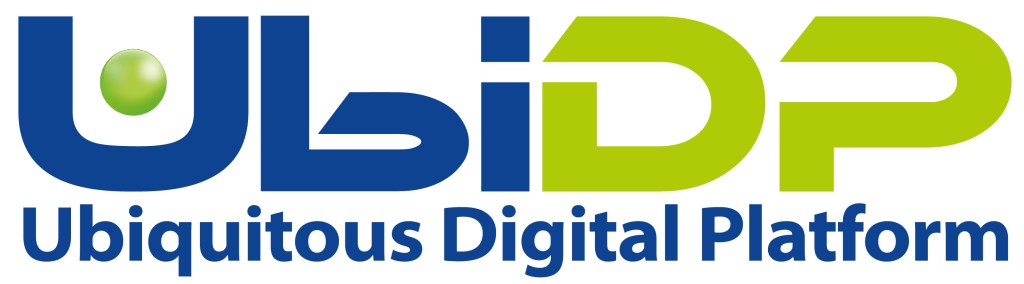 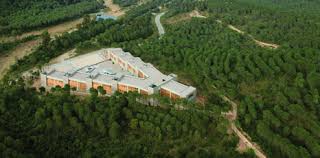 Migratory phenomena in Sardinia
-There were first migrations already from the Paleolithic
-After World War 2, there was the migration of the Julian-Dalmatian exiles, about 600 of them stayed in Sardinia
-Later there was a flow of workers from other regions and of Italian-Tunisian families
-During 2000s have come new immigrants from Africa,Asia,Eastern Europe, above all from  Romania, Senegal, Marocco and Cina 
-On 31 of december 2019 it was estimated that the foreign inhabitants made up 3,4% of the island population, about 1% of the Italy’s population.
Fenomeni migratori in Sardegna
-Prime migrazioni già dal paleolitico e neolitico-Nel dopoguerra ci fu il fenomeno migratorio degli esuli Giuliano-Dalmati, circa 600 si stanziarono in Sardegna  -In seguito ci fu un flusso di lavoratori da altre regioni e di famiglie italo-tunisine 
-Negli anni 2000 sono giunti nuovi immigrati da Africa, Asia ed Europa centro-orientale (soprattutto da Romania, Senegal, Marocco e Cina)
-Il 31 dicembre 2019 venne stimato che gli abitanti stranieri formavano il 3,4% della popolazione dell’isola, circa 1% della popolazione Italiana
Introduction on publishing houses and its professional figures
Publishing is the activity of making information, literature, music, software and other content available to the public for sale or for free. 
Traditionally, the term refers to the distribution of printed works, such as books, newspapers, phamplets  and magazines. However with the advent of digital information systems, the information sharing has expanded to include new kind of works  such as ebooks, websites and the like.
Professional figures in publishing houses: 
Copy Editors                                                	= their duty is revising literary works                                                      
Literary Agents                                                	=their job is finding publishers for the writers they represent
Literary Scouts                                                	=they look for reading material for their agencies
Production Editors                                    	=responsibles for the the process of putting out a publication
Marketers and/or Copy Writer              	= writing texts with the purpose of advertising
Introduzione all’editoria e le sue figure professionali
La pubblicazione è l’attività di fare informazione, letteratura, musica e altri contenuti disponibili al pubblico gratuitamente o a pagamento.
Tradizionalmente il termine si riferisce alla distribuzione di lavori scritti come libri, giornali e riviste.
Nonostante ciò, grazie al progresso tecnologico, la condivisione del sapere si è estesa a nuovi tipi di comunicazioni quali ebooks e software. 
Le figure professionali in una casa editrice. 
Redattori                                                  = hanno il compito di revisionare i lavori                                                     
Literary Agents                                  	= hanno il compito di trovare pubblicatori per i scrittori che seguono
Literary Scouts                                      	= hanno il compito di scoprire materiale da pubblicare per le agenzie 
Production Editors                             	= responsabili del processo di pubblicazione
Marketers and/or Copy Writer            	= si occupano di pubblicità e marketing
Publishing In Sardinia
33 Small- and micro- Publishing Houses 
300 Officers
6000 Books
€5.4 million Yearly income
Main genres:
Essay writings
Narrative
Texts in Sardinian language

Criticalities:
Lack of money				Just 6% uses European Founds
Lack of readers				Just 38% read at least 1 book per year
Old Regional Laws			22/1998
Bad promotion and distribution
Other activities not improved	Only 44% Scouts
				Only 41% Translate foreign novels
Editoria in Sardegna
33 Case editrici (micro e piccole dimensioni) - 300 addetti - 6000 titoli in catalogo
Fatturato annuo di €5,4 mln 
Generi principali: 
Saggistica
Narrativa per adulti
Testi in lingua sarda

Criticità
Carenza di capitali (case di piccole dimensioni)
					6% Accede a fondi europei
Distribuzione e promozione dei testi
Carenza di lettori: 		38% legge almeno un libro
Legge Regionale 22/1998 troppo datata
Attività svolte oltre all’impaginazione e alla correzione bozze:			
44% delle case fa scouting
41% traduce testi stranieri
Sardinia’s Catalogue of published works
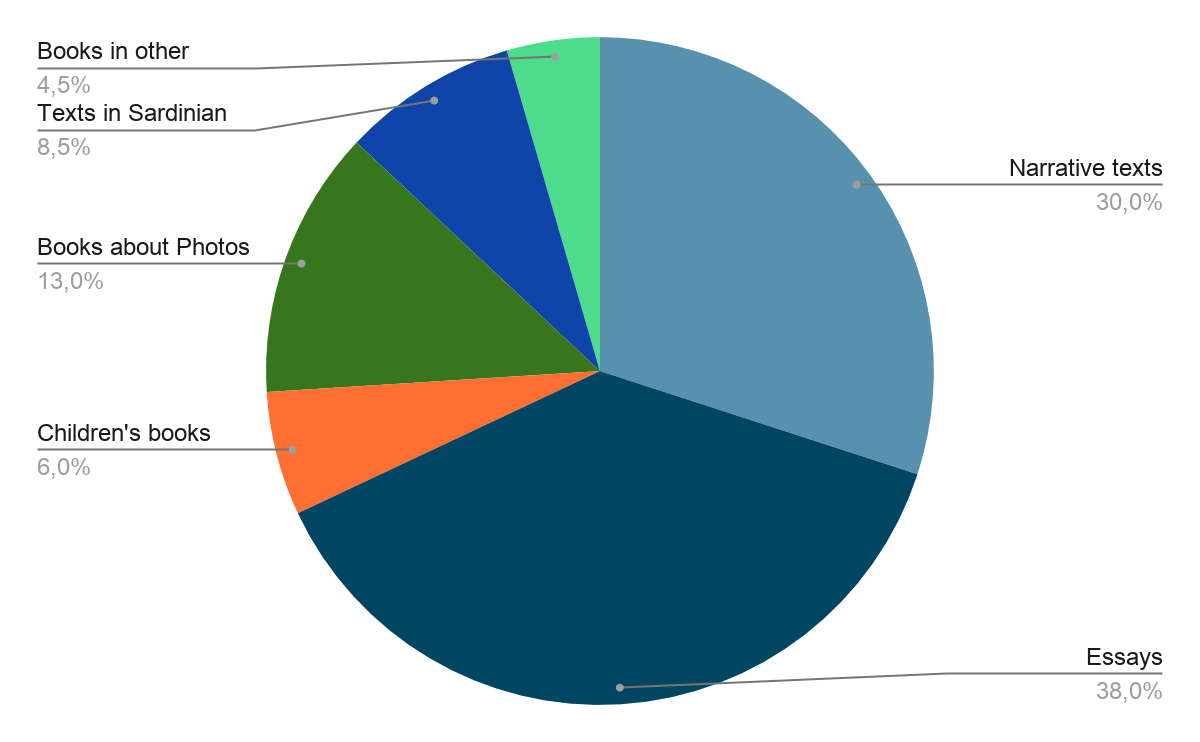 Catalogo storico dell’editoria sarda
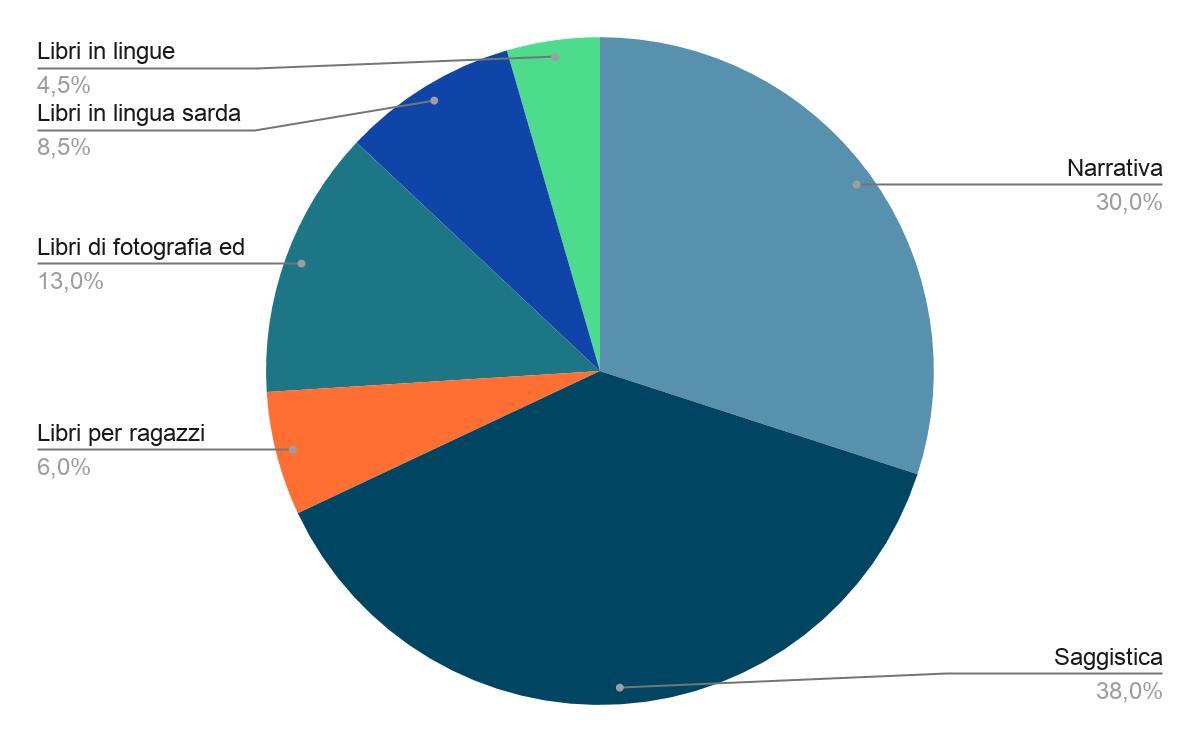 Current state of editors in Sardinia: the balance of a struggling sector
AES balance 2017
Over the last 10 years there has been a drastic decrease in terms of occupation. However, Sardinia’s copy editors kept leading an important role for the growth and sharing of informations in the region, with the publication of circa 220 new literary works every year.
Collected data:
Copy editors publishing with constance have decreased of 20% in the last 10 years.
The annual production of works decreased of 28%
Print runs have decreased of 30%  on average (from 1000 copies to 700)
The average annual turnover has decreased of 28% 
The labour force fell of 50%
Other critics were discovered with a survey that highlighted problems with lack of funds (60%), transport (50%), productions matters (30%), poor structures (25%) and distribution problems (13%).
Situazione attuale dell’ editoria in Sardegna e bilancio di un settore in crisi
Dal rapporto AES sull’andamento dell’ editoria 2017
“Negli ultimi dieci anni si è verificata una drastica flessione in termini di occupazione, Nonostante ciò, gli editori sardi continuano a rappresentare un soggetto vitale per la crescita e la promozione culturale della Sardegna, con la pubblicazione di circa 220 novità librarie all’anno.
I dati che emergono:
Il numero degli editori che pubblica con continuità negli ultimi dieci anni è calato del 20 per cento
la produzione media annua dei titoli è diminuita del 28 per cento
Le tirature sono diminuite mediamente del 30 per cento (da 1000 copie a 700)
Negli ultimi due lustri è diminuito il fatturato medio annuo,del 28 per cento
La forza lavoro è diminuita del 50 per cento
Ulteriori criticità individualizzate nei sondaggi: carenze di struttura (25%), di capitali (60%), di produzione (25%), costi tipografici (30%), trasporti (50%), distribuzione (13%), promozione (13%), formazione (18%).”
Healthcare in Sardinia
Regional healthcare expenditure                                    	€ 3 billions         =         3% of the regional Pil 
Regional healthcare per capita expenditure                     	€ 1,885  
Employees (± 3% of the total labour force)                     	23,000
8,300 nurses and OS
4,200 doctors
Beds for 100 inhabitants                                 	     	1.5
Companies in the healthcare sector                                 	7,300  
No-profit organizations                                                         	300
Medium salary                                                                       	€ 24,000
Annual expenses for locals rental                                     	€ 118,000
After the pandemic hiring has decreased of 9% (especially for female figures employment)
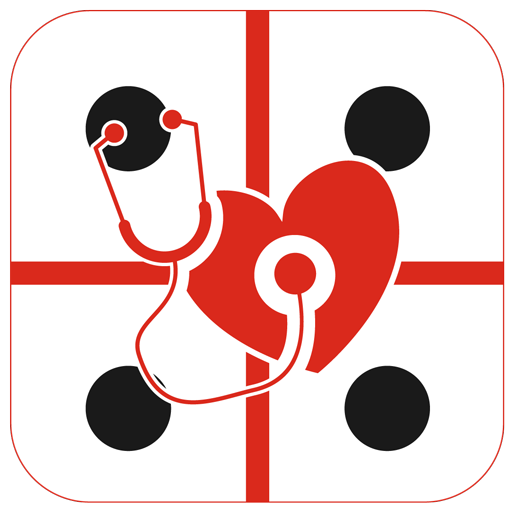 Sanità in Sardegna
Spese sanitarie regionali			€ 3 mld 	= 	3% Pil regionale
Spesa pro-capite per Sanità			€ 1885 
Dipendenti (± 3% forza lavoro totale)		23.000
8300 Infermieri e OS
4200 Medici
Posti letto ogni 100 abitanti			1,5
Imprese nell’ambito sanitario 			7300
Imprese no-profit					300	
Stipendio medio: 					€24.000
Spesa annua per affitto locali			€118.000	
Dopo la pandemia, calo delle assunzioni del 9% (Soprattutto figure femminili)
Sardinia’s technologies
2900 digital companies active in Sardinia

1,7% of total productive activities
5 billion invested in new and more powerful technological infrastructures
76,5 famillies with internet access at home
23,5 families without internet access at home
Tecnologie in Sardegna
- Imprese digitali attive in Sardegna	2920		= 	1% attività produttive totali
- Occupati nel settore				18.000	=	2,5% forza lavoro
- Investimenti nel settore			5 mld
- Famiglie con connessione Internet in casa	76,5%
Regional energy system
Sardinia is moving in the direction of the so called “20-20-20” community objectives set by the U.E. for 2020
20% reduction in energy consumption and CO2 emissions compared to 1990 values,
increase the production of energy from renewable sources to 20%.
The region activates incentive system aimed at increasing energy efficiency, increasing the use renewable sources and limiting consumption.
The production of renewable energy electricity in Sardinia takes place through the use of: -Thermoelectric, hydroelectric, wind, bioenergy and geothermal plants
In 2012, the renewable energy plants had a production equal to approximately 21.8% of the Gross Domestic Consumption in accordance with the european objectives and above the Italian average.
Renewable energy production is about 2300 kW/h per capita.
Investments in the sector reach € 1 bln
Sistema energetico regionale
Obiettivi “20-20-20” UE fissati dall’U.E. per il 2020. 
riduzione del 20% dei consumi energetici e delle emissioni di CO2 rispetto ai valori del 1990,
portare al 20% la produzione di energia da fonti rinnovabili.

La regione attiva sistemi di incentivazione finalizzati all’aumento dell’efficienza energetica, all’incremento dell’utilizzo delle fonti rinnovabili e al contenimento dei consumi.
La produzione di energia elettrica rinnovabile  in Sardegna avviene mediante l’utilizzo di:
-impianti termoelettrici ,idroelettrici, eolici, bioenergetici, e geotermoelettrici,.


Nel 2012, gli impianti a fonti rinnovabili hanno avuto una produzione pari a circa il 21,8 % del Consumo Interno Lordo, in norma con gli obiettivi europei e superiore alla media italiana.
La produzione di energia rinnovabile si aggira attorno ai 2300 kW/h pro capita.
Gli investimenti nel settore toccano € 1 mld
.
Sitografia
www.nationalia.info
https://www.sardegnaricerche.it/attivita/parcotecnologico/ 
https://www.statista.com/statistics/531010/unemployment-rate-italy/
https://fred.stlouisfed.org/series/LRIN64TTITQ156N
https://ec.europa.eu/eures/main.jsp?countryId=IT&acro=lmi&showRegion=true&lang=en&mode=text&regionId=IT0&nuts2Code=%20&nuts3Code=null&catId=403
https://ec.europa.eu/eures/main.jsp?catId=403&lmi=Y&acro=lmi&lang=en&recordLang=en&parentId=&countryId=IT&regionId=IT0&nuts2Code=%20&nuts3Code=null&mode=shortages&regionName=Sardegna
https://www.laleggepertutti.it/411158_quali-sono-le-regioni-a-statuto-speciale#:~:text=Anche%20dopo%20la%20riforma%20del,cui%20esercitano%20la%20potest%C3%A0%20legislativa
https://www.regione.sardegna.it 
https://www.sardegnacultura.it/
SardegnaTurismo - Sito ufficiale del turismo della Regione Sardegna
https://www.sardegnareporter.it/2020/08/la-crisi-delleditoria-libraria-sarda-e-il-silenzio-dellassessore-biancareddu/340767/
http://search.regione.sardegna.it/cgi-bin/RSsearch.pl?key=editoria&categ=11&type=&funz=and&stop=30&submit=vai
https://knoema.com/atlas/Italy/Sardinia
https://www.giornaledellalibreria.it/news-mercato-leditoria-sarda-dimensioni-e-criticita-3338.html
https://www.aie.it/Portals/_default/Skede/Allegati/Skeda10-291-2021.1.27/Sardegna_2015_2019.pdf?IDUNI=bg5lv4lu32twcucwnwzlwl1b671
https://www.regione.sardegna.it/j/v/2568?s=10516&v=2&c=212&t=1
https://www.filmitalia.org/it/filmcommission/33739/
https://www.istat.it/it/files//2021/01/Report-Editoria-Lettura-Tavole-statistiche-2019.xlsx
http://dati.regione.sardegna.it/dataset?organization=ras-sardegna-statistiche

https://www.istat.it/it/files//2020/05/20_Sardegna_Scheda_DEF.pdf
http://www.regione.sardegna.it/documenti/44_944_20210105181333.pdf
https://www.sardegnaimpresa.it/coronavirus-ecommerce/ 
https://www.sardiniapost.it/cronaca/infrastrutture-tecnologiche-per-imprese-nuovi-investimenti-per-il-crs4-di-pula/